GIMP
Home Icon
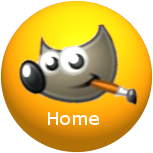 Create a Home Icon
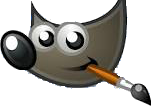 Add Wilber to a sphere liked you learned in text effects or the circle icon with glow effect you just made.
Add the text of “Home” to it as well.

Later we can scale our icon down, add a hyperlink and use it as a Home button on our navigation menu.
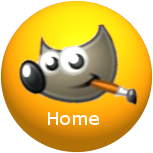